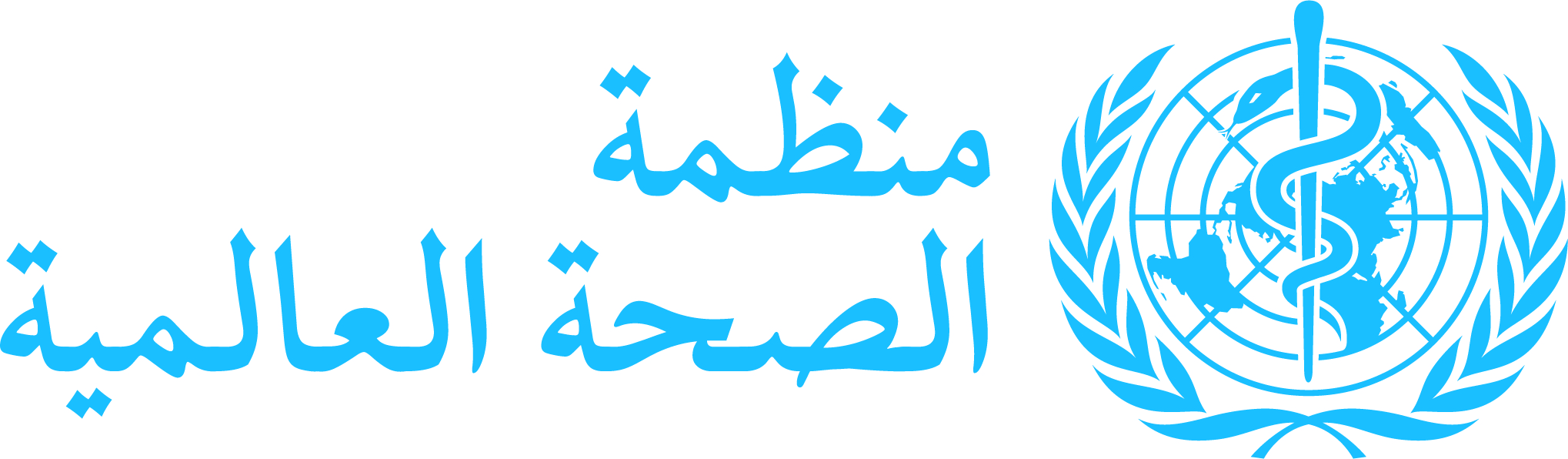 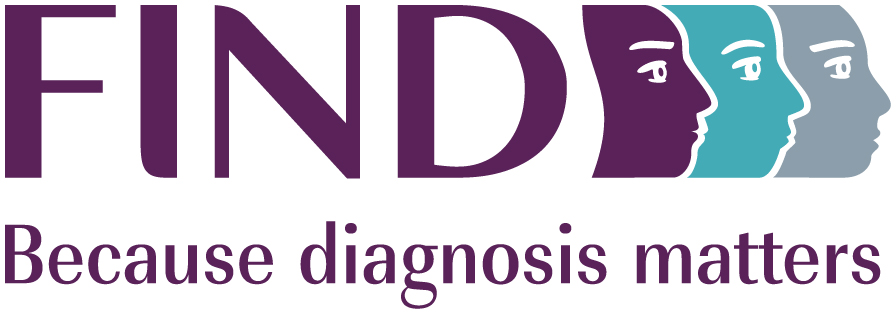 2  نظرة عامة على اختبار الكشف عن فيروس كورونا-سارس-2
إخلاء المسؤولية
منصة تعلم الأمن الصحي لمنظمة الصحة العالمية - مواد تدريبية

هذه المواد التدريبية لمنظمة الصحة العالمية محفوظة © منظمة الصحة العالمية 2022. كل الحقوق محفوظة.

يخضع استخدامك لهذه المواد لـ «شروط استخدام منصة تعلم الأمن الصحي لمنظمة الصحة العالمية، المواد التدريبية»، التي وافقت عليها عند تنزيلها والمتاحة على منصة تعلم الأمن الصحي على الرابط: https: //extranet.who. int / hslp.  
 
وفي حالة تكييف محتويات هذه المواد أو تعديلها أو تغييرها أو ترجمتها أو تنقيحها بأي شكل من الأشكال، لا تجوز الإشارة ضمناً إلى ارتباط منظمة الصحة العالمية بأي شكل بهذه التعديلات ولا يجوز استخدام اسم منظمة الصحة العالمية أو شعارها في تلك المواد المعدَّلة.  

وعلاوة على ذلك، يرجى إبلاغ منظمة الصحة العالمية بأي تعديلات تطرأ على هذه المواد التي تستخدمها علانية وذلك لأغراض حفظ السجلات والتطوير المستمر من خلال البريد الإلكتروني ihrhrt@who.int.
حلقة العمل التدريبية بشأن الاختبارات التشخيصية السريعة للكشف عن مستضدات فيروس كورونا-سارس-2 الإصدار 3.0 | لمحة عامة عن اختبارات فيروس كورونا-سارس-2
2
أهداف التعلم
في نهاية هذه الوحدة، سوف تتمكن من: 
شرح دور وسائل التشخيص في رعاية مرضى كوفيد-19
وصف الأنواع الوسائل المختلفة لتشخيص كوفيد-19 وأين يمكن استخدامها.
حلقة العمل التدريبية بشأن الاختبارات التشخيصية السريعة للكشف عن مستضدات فيروس كورونا-سارس-2 الإصدار 3.0 | لمحة عامة عن اختبارات فيروس كورونا-سارس-2
3
تحليل لحالة كوفيد-19
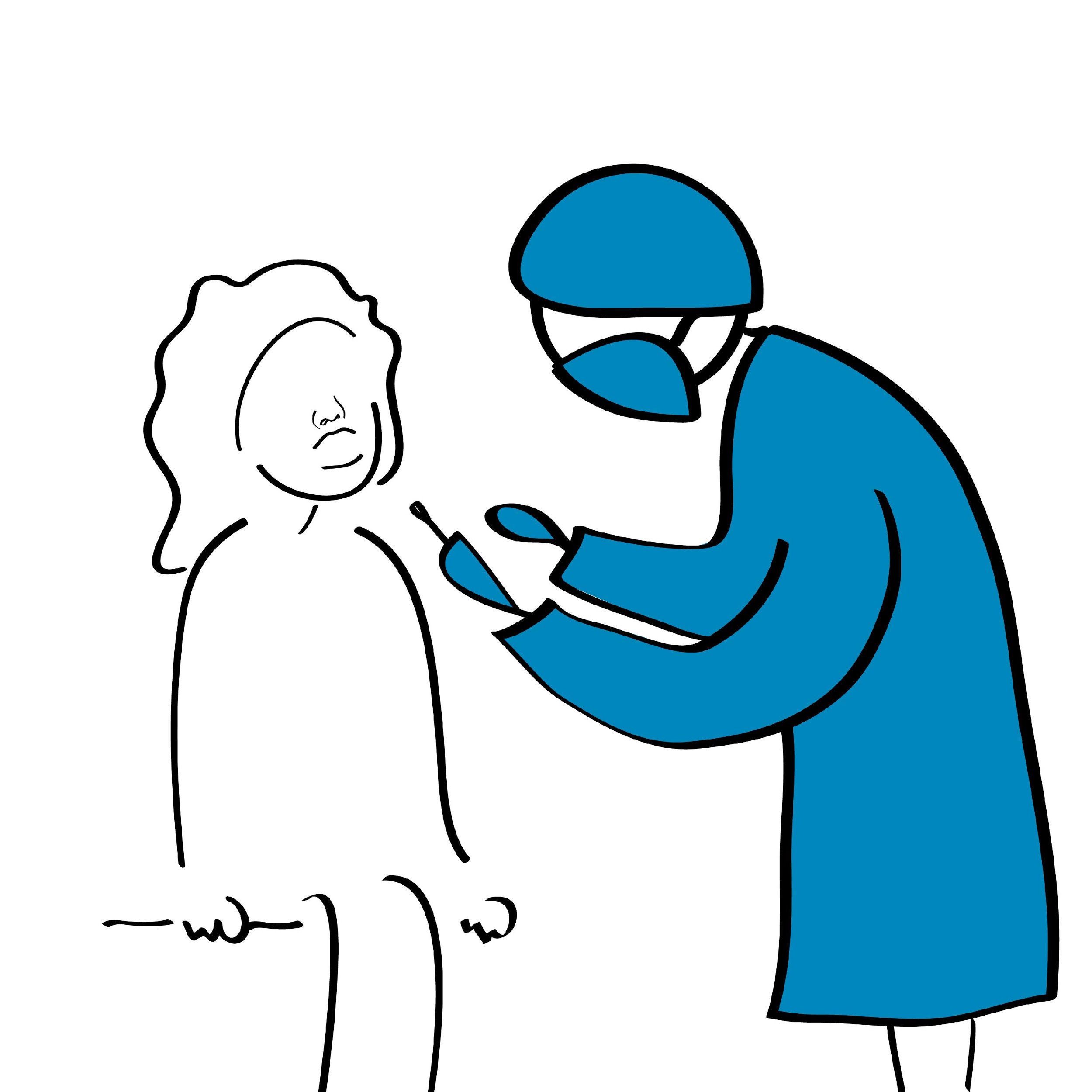 يمكن الاطلاع على التحليل الحالة في لوحة بيانات المنظمة لمكافحة عدوى كوفيد–19 على الرابط التالي: https://covid19.who.int.

بينما تستمر الجائحة في التكشف مع ظهور متحورات جديدة وانتشارها، تبقى الاختبارات التشخيصية أداة أساسية لمواجهة جائحة كوفيد-19.
حلقة العمل التدريبية بشأن الاختبارات التشخيصية السريعة للكشف عن مستضدات فيروس كورونا-سارس-2 الإصدار 3.0 | لمحة عامة عن اختبارات فيروس كورونا-سارس-2
4
وسائل التشخيص في إطار الاستجابة لجائحة كوفيد-19
إن الاختبار التشخيصي عنصر حاسم في الاستجابة لجائحة كوفيد-19، إذ يمكن استخدامه من أجل: 

تأكيد الإصابة بالعدوى لدى المرضى الذين يستوفون المعايير السريرية لكوفيد-19. 
فحص العدوى لدى الأفراد الذين لا تظهر عليهم أعراض والمعرضين بشدة لخطر الإصابة بالعدوى، بمن فيهم المخالطين (للحالات المؤكدة أو المحتملة) والعاملين في مجال الرعاية الصحية. 
إجراء فحص سريع للحالات المشتبه فيها (خاصة في البيئات المجتمعية). 
تحديد التعرض (الحالي والسابق) للفيروس من أجل فهم المدى الحقيقي للفاشية، ورسم خريطة للجائحة عبر البلدان ورصد الاتجاهات.
حلقة العمل التدريبية بشأن الاختبارات التشخيصية السريعة للكشف عن مستضدات فيروس كورونا-سارس-2 الإصدار 3.0 | لمحة عامة عن اختبارات فيروس كورونا-سارس-2
5
المصطلحات الأساسية
الجسم المضاد
المستضد
الجسم المضاد هو بروتين (يسمى أيضاً الغلوبولين المناعي) يصنعه جهاز المناعة في الجسم ويمكنه التعرف على مستضد ما واستهدافه من أجل تدميره.
المستضدات هي هياكل جزيئية غريبة يمكن أن تستثير استجابة مناعية.
حلقة العمل التدريبية بشأن الاختبارات التشخيصية السريعة للكشف عن مستضدات فيروس كورونا-سارس-2 الإصدار 3.0 | لمحة عامة عن اختبارات فيروس كورونا-سارس-2
6
أنواع الاختبارات المستخدمة في الاستجابة لكوفيد-19 (1)
*صُمّمت بعض الاختبارات أيضاً للكشف عن طفرات محددة من الفيروس وتحديد المتحورات. وهي ليست اختبارات تشخيصية ولكنها قد تكون مفيدة في رصد المتحورات ضمن استراتيجية رصد المتحورات في بلد ما.
§ استناداً إلى البينات الحالية، توصي المنظمة بأن يكون استخدام هذه الاختبارات الجديدة للتشخيص المناعي في مراكز الرعاية مقتصراً على مرافق البحوث فقط. وينبغي عدم استخدامها في أي مكان آخر، بما في ذلك لاتخاذ القرارات السريرية، حتى تتوفر البينات الداعمة لاستخدامها لمؤشرات محددة. منظمة الصحة العالمية. نصائح بشأن استخدام اختبارات التشخيص المناعي لكوفيد-19 في مراكز الرعاية. متاح على الرابط التالي: https://www.who.int/publications/i/item/advice-on-the-use-of-point-of-care-immunodiagnostic-tests-for-covid-19-scientific-brief
حلقة العمل التدريبية بشأن الاختبارات التشخيصية السريعة للكشف عن مستضدات فيروس كورونا-سارس-2 الإصدار 3.0 | لمحة عامة عن اختبارات فيروس كورونا-سارس-2
7
أنواع الاختبارات المستخدمة في الاستجابة لكوفيد-19 (2)
تمثيل تخطيطي مبسّط للأجسام المضادة البشرية، ولبروتينات فيروس كورونا-سارس-2 المكتشفة عن طريق الاختبارات التشخيصية السريعة للكشف عن المستضدات
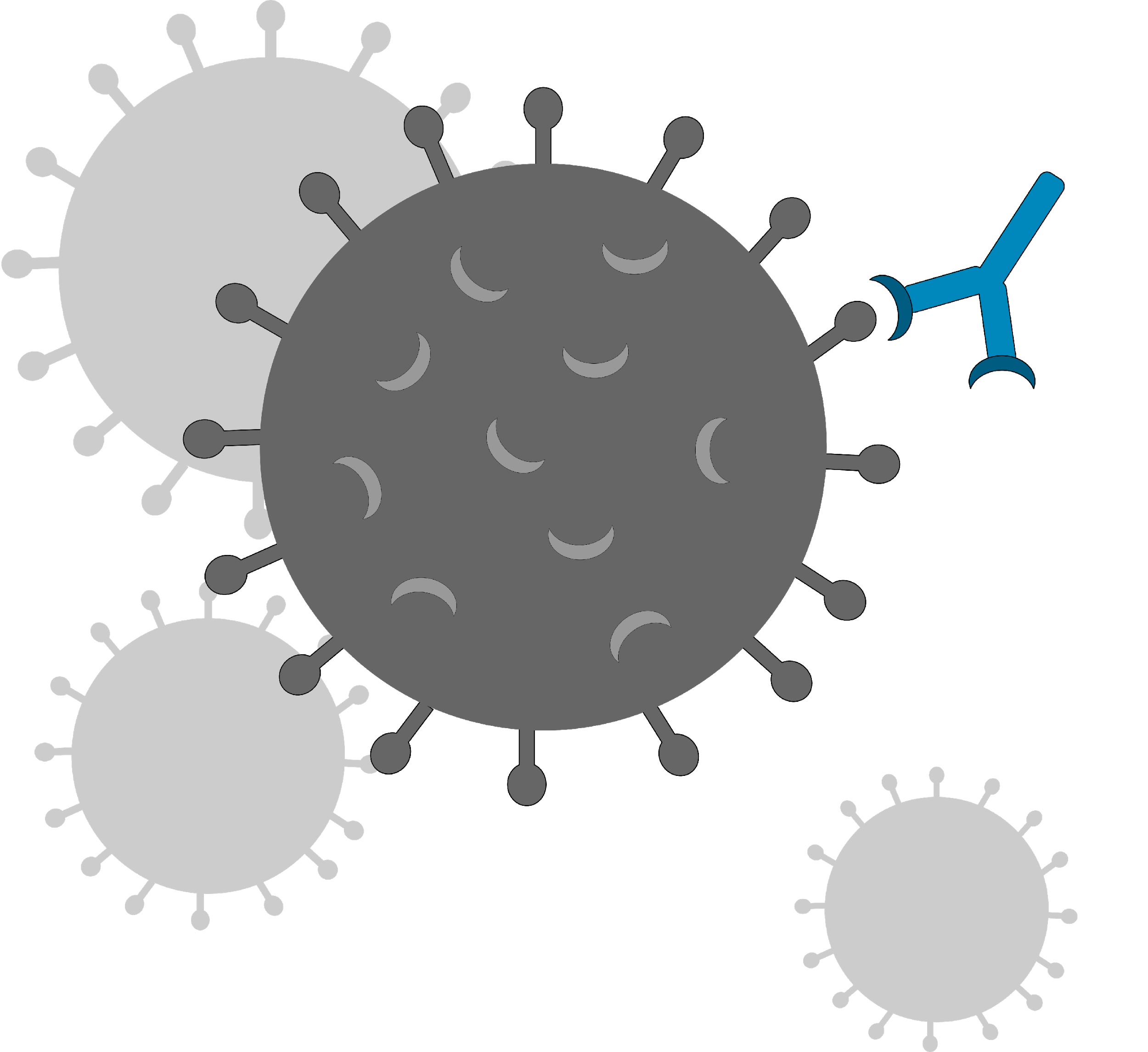 الأجسام المضادة البشرية الخاصة بالفيروسات، التي تُكتشف عن طريق اختبارات الأجسام المضادة
البروتينات الفيروسية المكتشفة عن طريق اختبارات المستضدات (الاختبارات التشخيصية السريعة للكشف عن المستضدات)
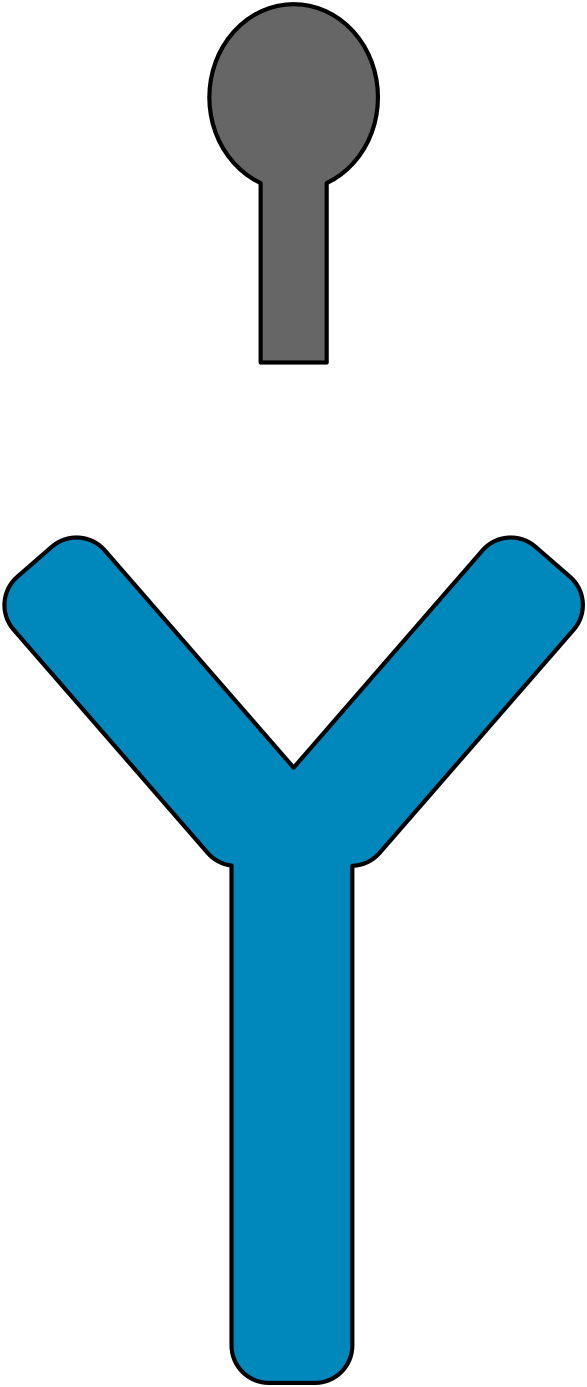 المستضدات الفيروسية لفيروس كورونا-سارس-2
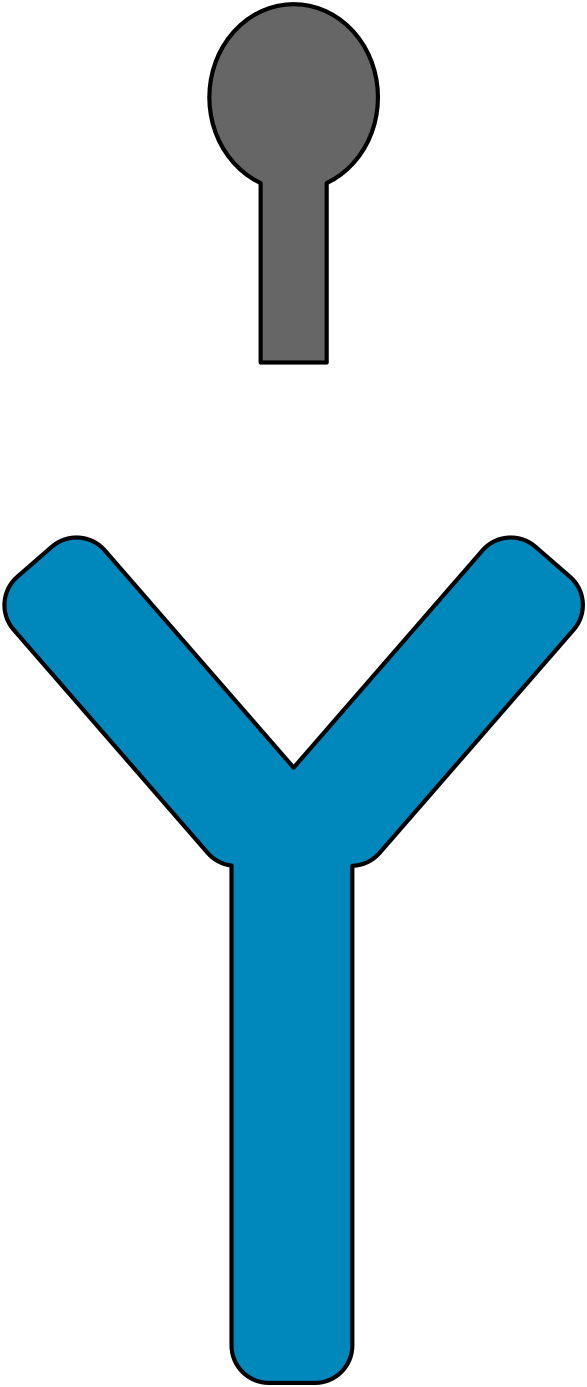 الأجسام المضادة البشرية
حلقة العمل التدريبية بشأن الاختبارات التشخيصية السريعة للكشف عن مستضدات فيروس كورونا-سارس-2 الإصدار 3.0 | لمحة عامة عن اختبارات فيروس كورونا-سارس-2
8
أنواع الاختبارات المستخدمة في الاستجابة لكوفيد-19 (3)
أنواع الاختبارات الأخرى:
حلقة العمل التدريبية بشأن الاختبارات التشخيصية السريعة للكشف عن مستضدات فيروس كورونا-سارس-2 الإصدار 3.0 | لمحة عامة عن اختبارات فيروس كورونا-سارس-2
9
اختبار التشخيص السريع للكشف عن مستضدات فيروس كورونا-سارس-2
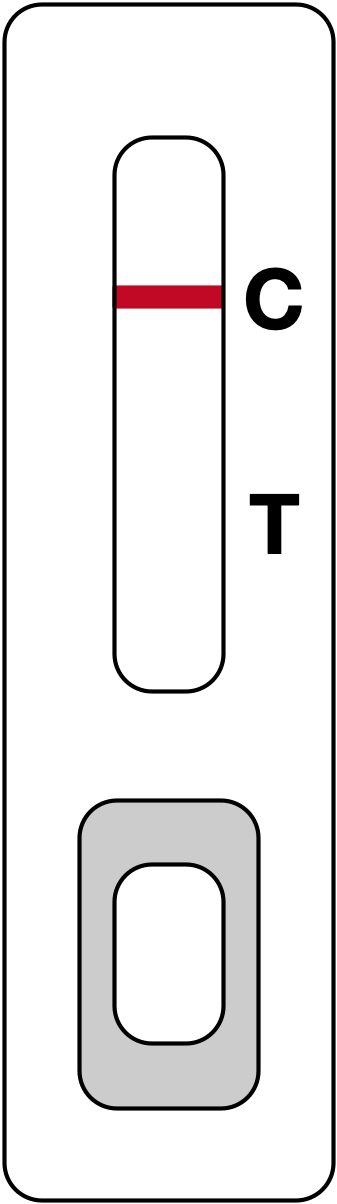 سهل الأداء ويعطي نتيجة سريعة. 
يستخدمه عاملون مدربون أو أفراد، بما يتوافق تماماً مع تعليمات الجهات المصنِّعة. 
من المهم اتباع التعليمات المحددة للاختبار، إذ قد تختلف الكواشف والإجراءات، بما في ذلك فترات الحضانة، بين الاختبارات المختلفة.
حلقة العمل التدريبية بشأن الاختبارات التشخيصية السريعة للكشف عن مستضدات فيروس كورونا-سارس-2 الإصدار 3.0 | لمحة عامة عن اختبارات فيروس كورونا-سارس-2
10
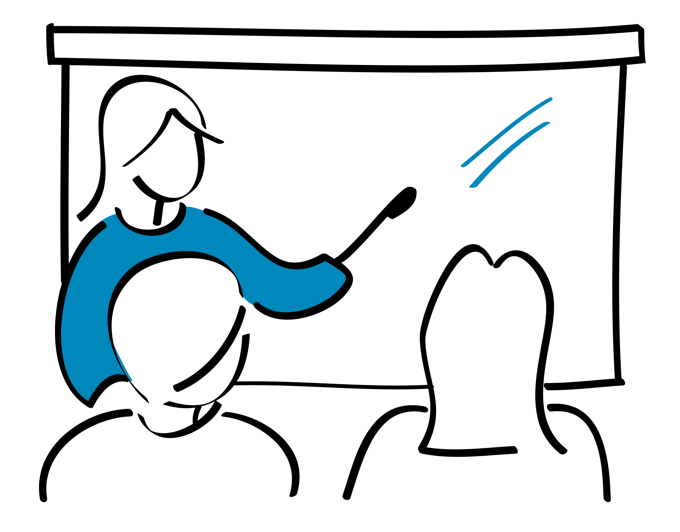 النقاط الرئيسية
إن الاختبار التشخيصي له أهمية بالغ في تأكيد تشخيص كوفيد-19 وفحص المخالطين الذين لا تظهر عليهم أعراض لحالات كوفيد-19 المؤكدة أو المحتملة. 

تستخدم الاختبارات التشخيصية السريعة للكشف عن مستضدات فيروس كورونا-سارس-2 للكشف عن البروتينات الفيروسية، وبالتالي عدوى فيروس كورونا-سارس-2 الحالية. 

يمكن استخدام الاختبارات التشخيصية السريعة للكشف عن مستضدات فيروس كورونا-سارس-2 في مركز الرعاية مع توفر حد أدنى من المعدات.
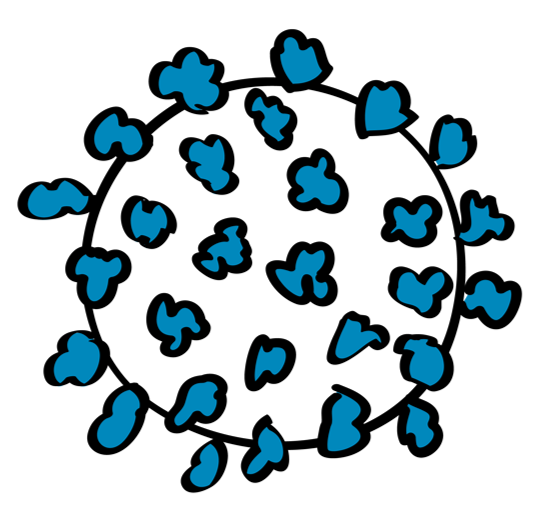 حلقة العمل التدريبية بشأن الاختبارات التشخيصية السريعة للكشف عن مستضدات فيروس كورونا-سارس-2 الإصدار 3.0 | لمحة عامة عن اختبارات فيروس كورونا-سارس-2
11
أسئلة؟
12